Proverba
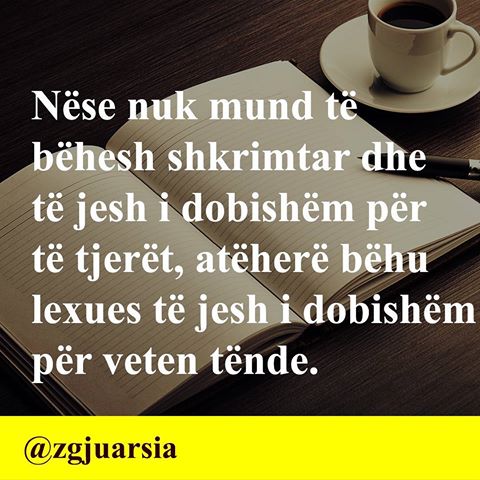 IF YOU CAN’T BE A WRITER
AT LEAST BE A GOOD READER.
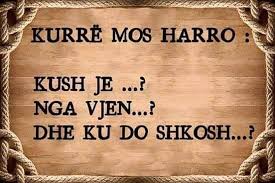 NEVER FORGET:
Who you are?
Where are you from?
Where will you go?
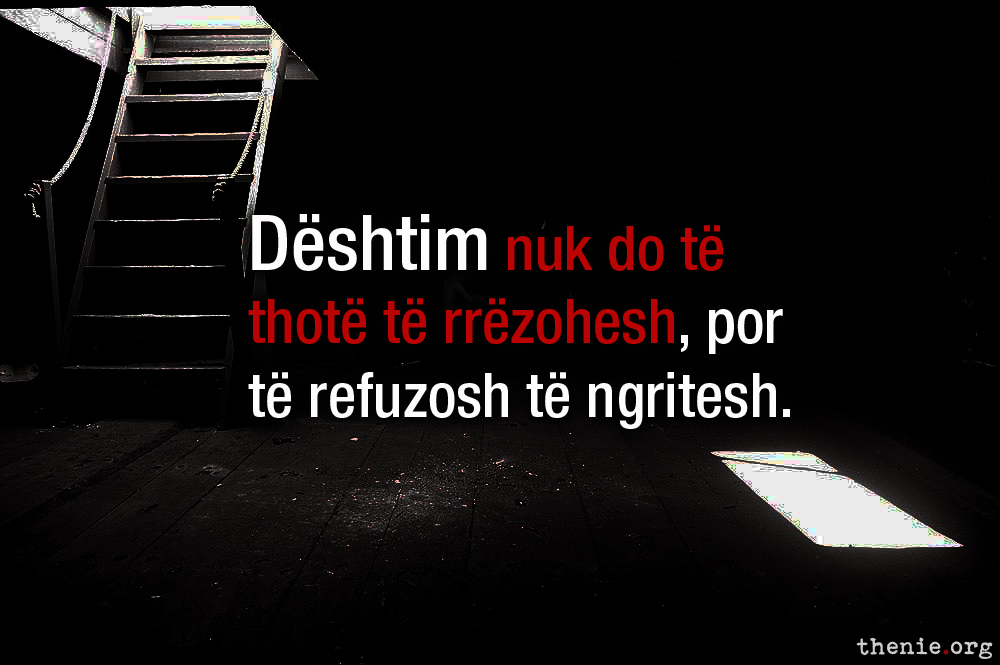 Loosing it doesn’t mean falling, it means that you refuse to get up.